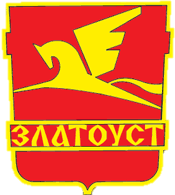 МАДОУ «Детский сад №84»
город Златоуст
Дидактическая игра
по формированию краеведческих представлений
для детей  4 – 7 лет
«Златоцветики»
Автор игры: Лобанова Полина 
                         Александровна, 
                            воспитатель
[Speaker Notes: Оригинальные шаблоны для презентаций: https://presentation-creation.ru/powerpoint-templates.html 
Бесплатно и без регистрации.]
Дидактическая игра
«Златоцветики»
Задачи игры:
образовательные: 
систематизировать знания детей о    достопримечательностях и памятных местах города, о различных архитектурных сооружениях;
обобщить знания детей о городском транспорте и о профессиях людей родного города;
систематизировать знания детей о видах  спорта, приоритетных в городе, о выдающихся златоустовских спортсменах и о их спортивных достижениях;
обобщить знания детей о лекарственных растениях  и ягодах, деревьях и грибах лесов Южного Урала;
закрепить знания детей о животных национального парка «Таганай»;
обобщить знания детей о сказах П.П.Бажова.
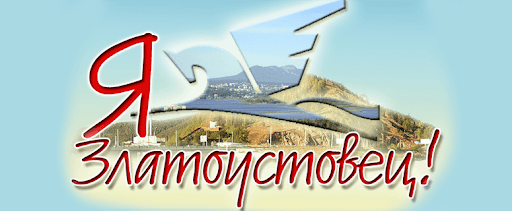 Дидактическая игра
«Златоцветики»
развивающие: 
развивать у детей умственную активность, память, мышление, внимание;
 развивать коммуникативные способности, речь детей.
воспитательные: 
воспитывать у детей патриотические чувства: любовь к своему городу, гордость за него, за людей, живущих в нём;
формировать любознательность, познавательный интерес к природе края и его удивительным местам;
воспитывать  уважительное отношение к профессиям людей города.
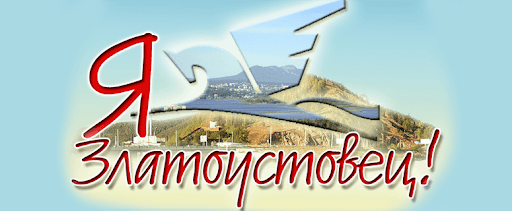 Дидактическая игра
«Златоцветики»
Описание игры
Игровой материал:
Златоцветики (цветочки с изображением герба Златоуста и тематической загадкой, которую можно менять).
Фишки (тематические карточки, относящие к определённой теме):
       - архитектура Златоуста;
         - памятники Златоуста;
         - виды спорта в городе;
         - спортивная гордость Златоуста;
         - профессии людей города;
         - городской транспорт;
         - животный мир нашего края – звери и птицы;
         - лекарственные растения и ягоды лесов Южного Урала;
         - деревья нашего края;
         - грибы лесов нашего края;
        - сказы П. П. Бажова.
3. Полянка.
4. Загадки для златоцветиков. 
5. Наградной материал.
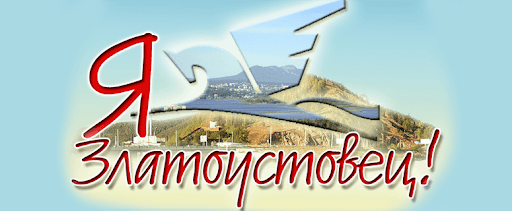 Дидактическая игра
«Златоцветики»
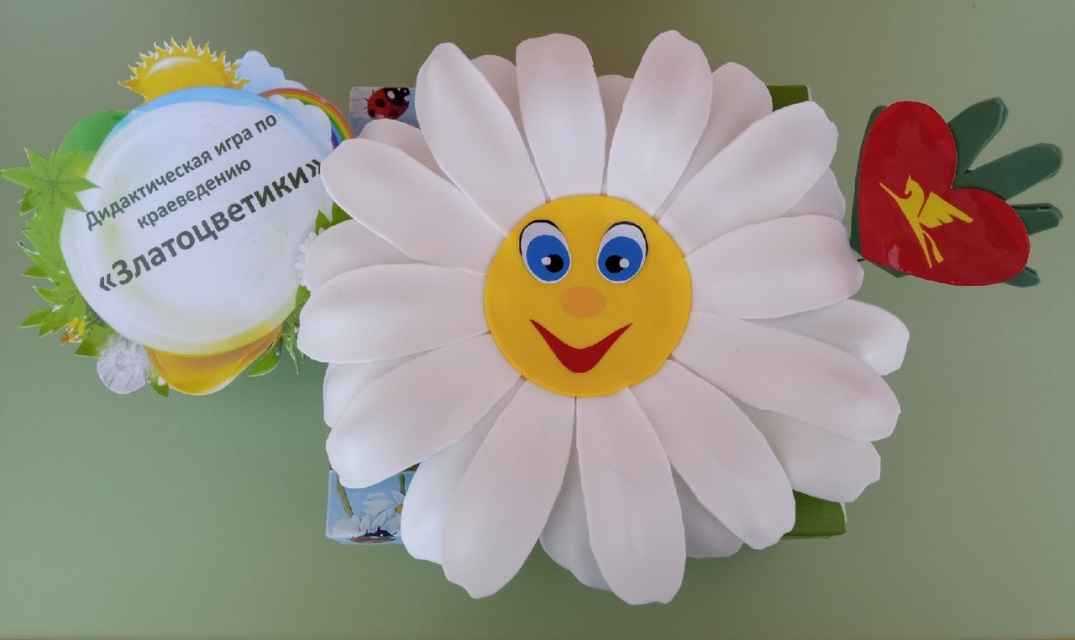 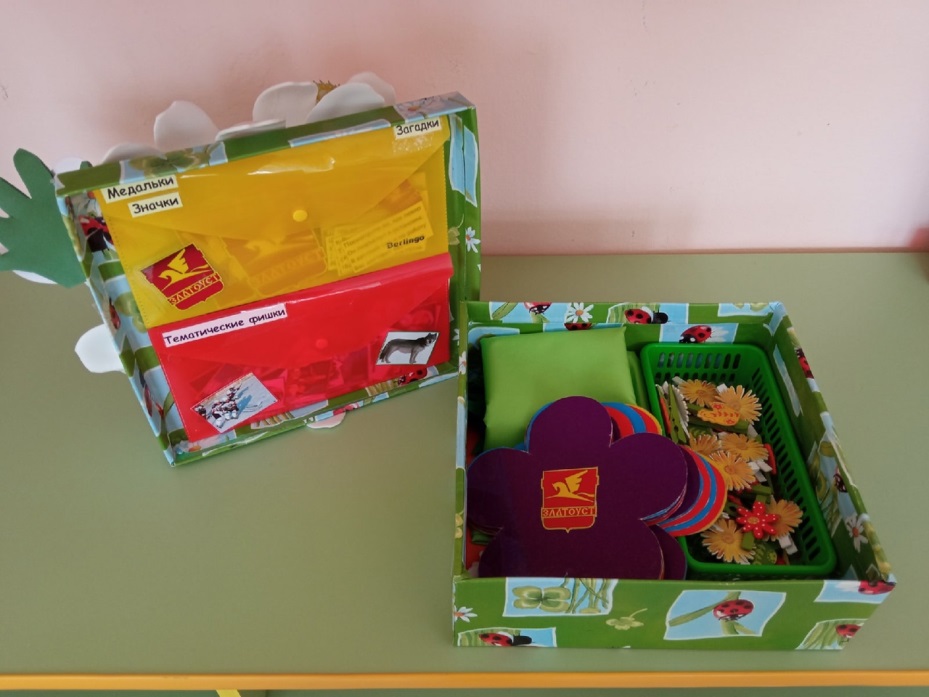 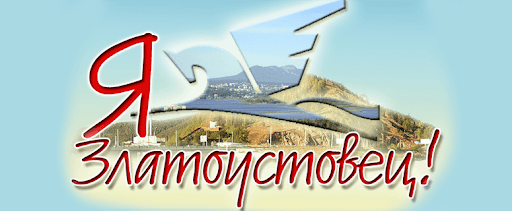 Дидактическая игра
«Златоцветики»
Вариант 1
Цель игры: собрать наибольшее количество златоцветиков.
Ход игры: ведущий (воспитатель) берёт любой златоцветик и загадывает загадку. Кто первым из детей даст правильный ответ, тот получает этот цветок. Кто больше соберёт златоцветиков, тот и побеждает.
     В дальнейшем в роли ведущего может быть читающий ребёнок.
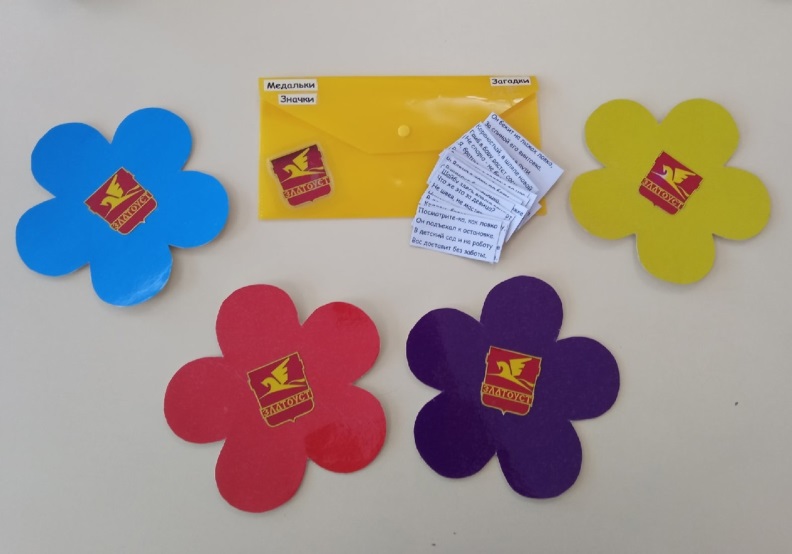 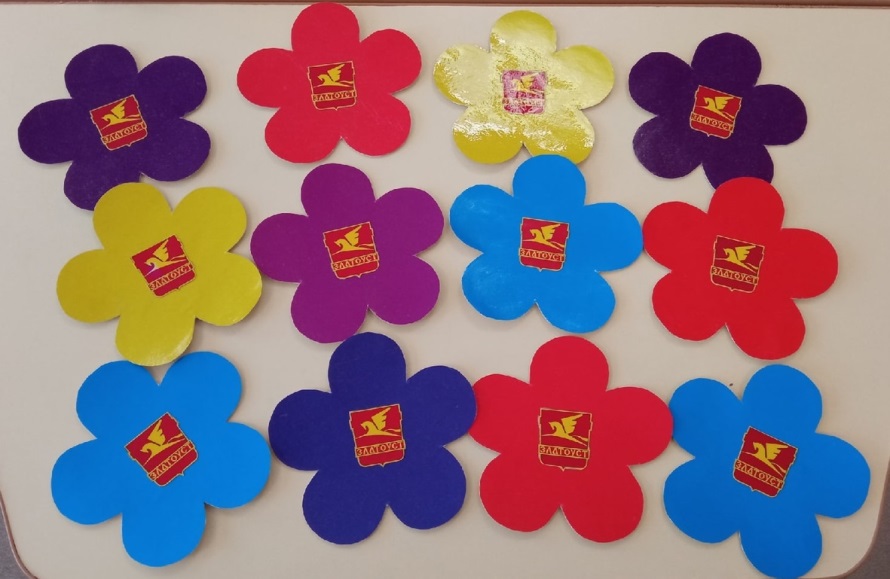 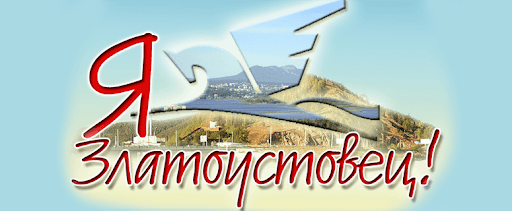 Дидактическая игра
«Златоцветики»
Вариант 2
Цель игры: собрать тематические златоцветики.
Ход игры: ведущий заранее прикрепляет на каждый златоцветик задание (тематическую фишку). 
В начале игры ведущий раздаёт детям златоцветики. Каждый игрок с помощью фишек должен собрать свой тематический цветок.
     В дальнейшем можно усложнить правила игры: каждый игрок не только собирает свой златоцветик, но и рассказывает что изображено на тематических фишках.
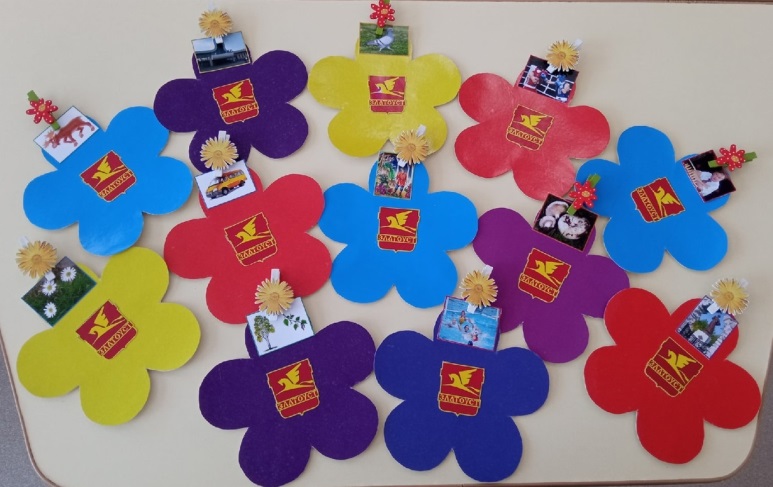 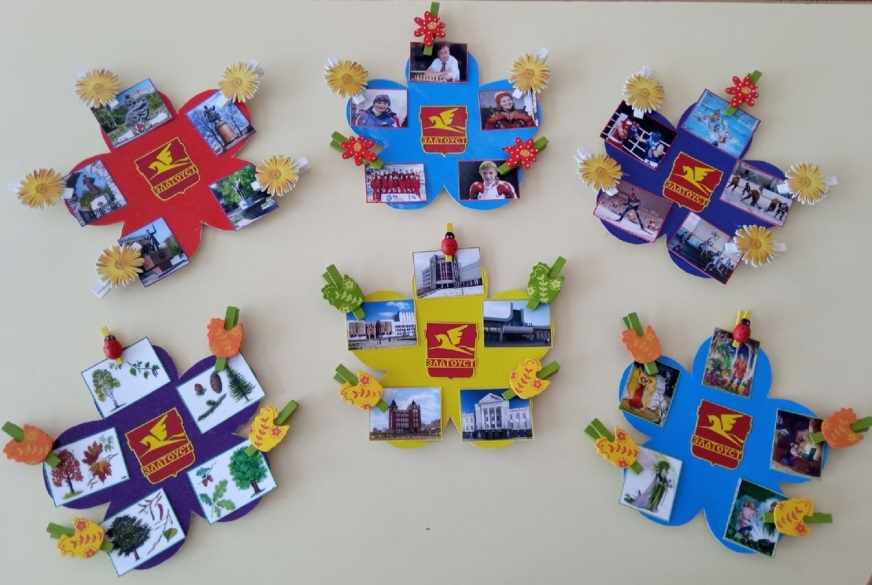 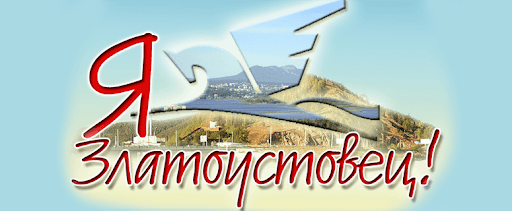 Дидактическая игра
«Златоцветики»
Вариант 3
Цель игры: чья команда быстрее соберёт златоцветики на своей полянке.
Ход игры: ведущий (воспитатель) раскладывает на полянках равное количество златоцветиков для каждой команды.
 Задание: кто быстрее найдёт нужные фишки и соберёт златоцветики на своей полянке.
     В дальнейшем можно усложнить правила игры: каждая команда не только собирает златоцветики, но и рассказывает о своих цветах (что изображено на тематических фишках, краткая информация)
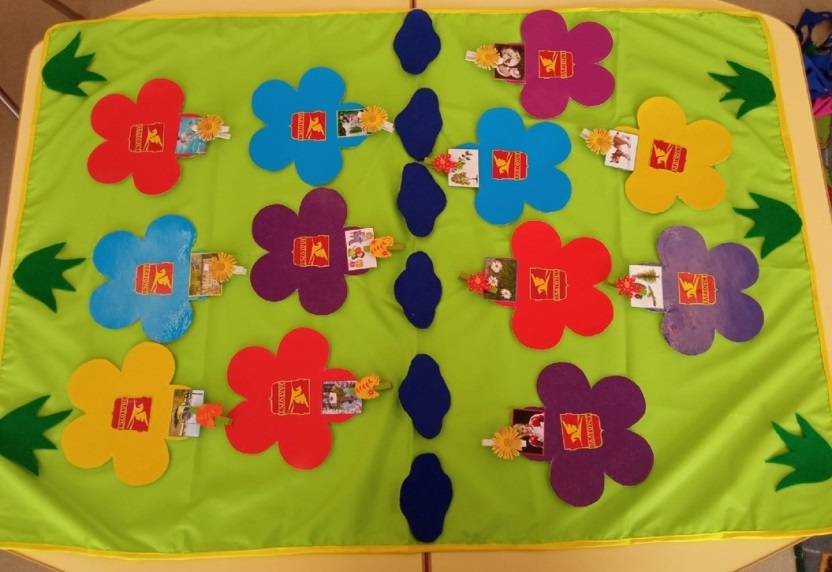 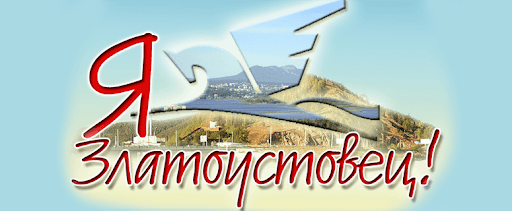 Дидактическая игра
«Златоцветики»
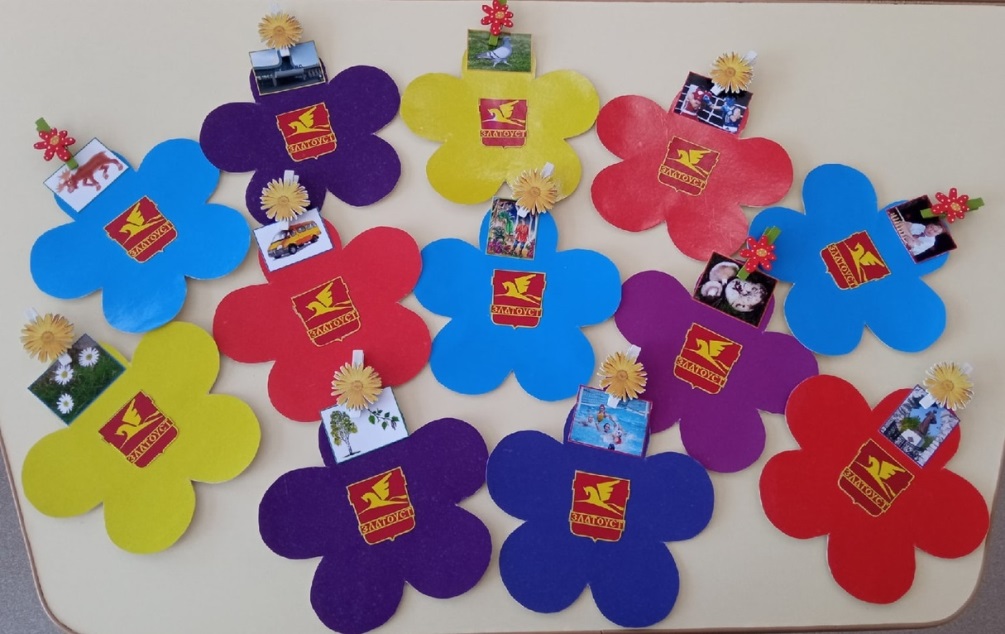 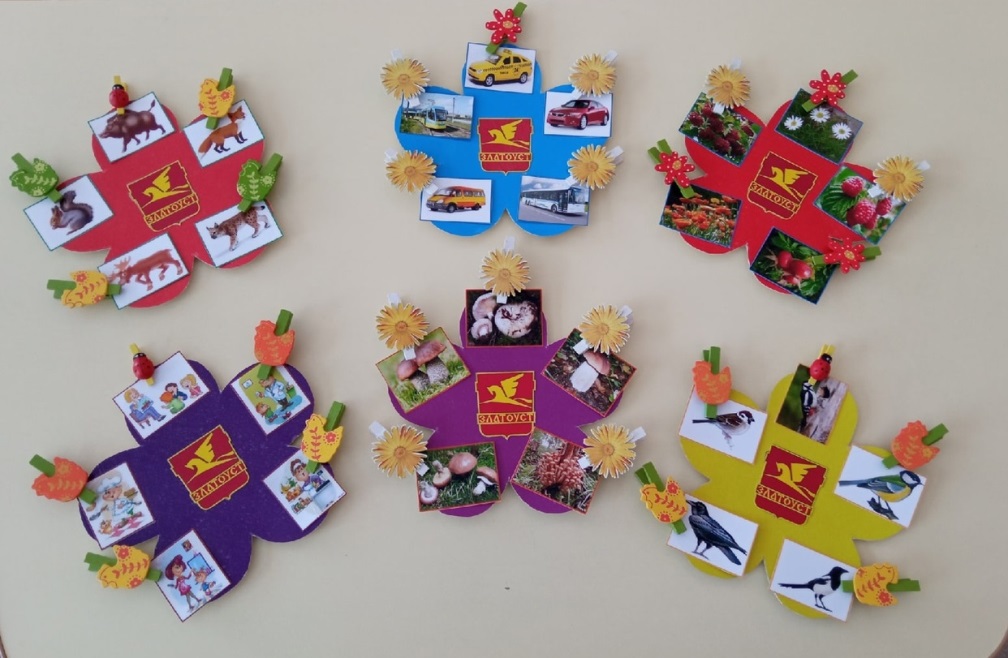 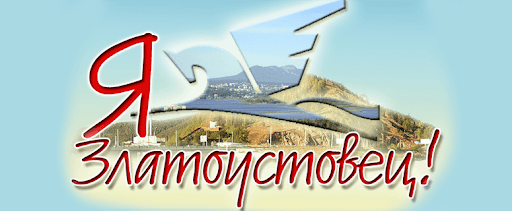 Дидактическая игра
«Златоцветики»
Спасибо за внимание!
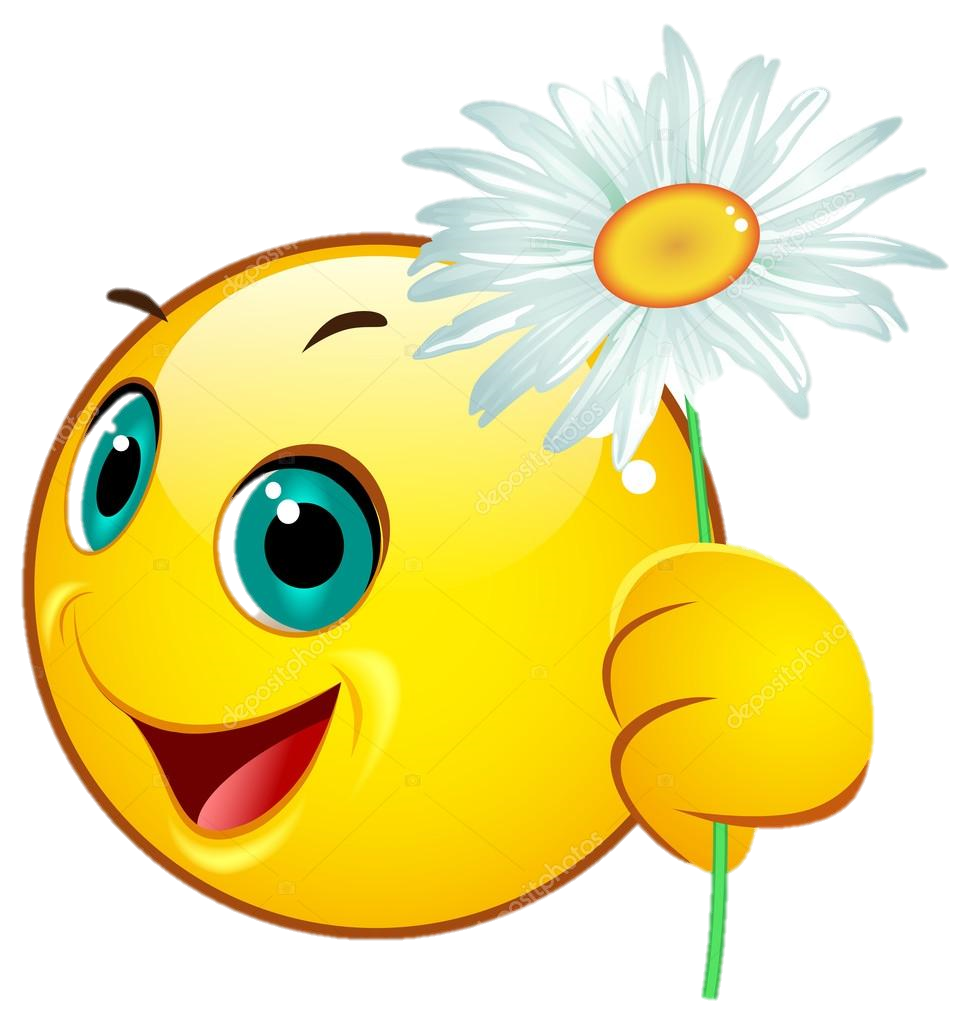 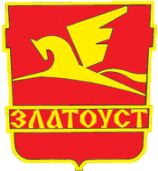